Муниципальное общеобразовательное учреждение
Нагорьевская средняя школа
«Отличие школ Англии и России»
Автор проекта:
ученица 9 класс
Руководители:
Касаткина Мария Анатольевна
учитель истории и обществознания
Афанасьева Ксения Александровна
учитель английского языка
2023
Актуальность:            Гипотеза:
Системы школьного образования данных стран имеют сходства и получить хорошее образование можно в любой из этих стран.
Системы образования России и Англии различаются. В настоящее время много западного поступает в нашу систему и поэтому важно понимать плюсы и минусы таких изменений.
Цель:                    Задачи:
Изучить источники и выявить основные составляющие образования Англии и России.
Рассмотреть этапы обучения школ;
Определить общее и различия двух стран;
Подготовить презентацию.
Английская школа, общие положения.1.1. Начальная школа:Начинается с 5-6 лет;Основные предметы: языки, математика, история, физкультура, музыка;Распространена проектная работа;Принцип «вместе» очень культивируется;Большое внимание уделяется отношениям между школьниками.
1.2. Средняя школа:Начинается с 11-12 лет.Тестирования по дисциплинам.Успешная сдача экзамена обязательное условие поступления в старшую школу.1.3. Старшая школа:Дети в возрасте от 14 до 17 летСдача государственного экзамена
Начало в 8.30.Перерыв на обед до 13.00.Посещение развивающих и дополнительных занятий.
Система оценок в английских школах буквенная:А* - Превосходная работа.А – Отлично.В – Хорошо.С – Удовлетворительно.D - Неудовлетворительная работа.U - Чрезвычайно низкая работа.
Российская школа, общие положения.1.1.  Начальная школа:Начинается в 6-7 лет.Длительность четыре года.Основные предметы: математика, русский язык, литературное чтение, окружающий мир, иностранный язык.
1.2. Средняя школа:Пять лет обучения. Основной государственный экзамен (ОГЭ).Получение аттестата.1.3. Старшая школа:Длительность два года.Единый государственный экзамен (ЕГЭ).Получение аттестата.
Аналитическая часть.Различия:
Сходства:
Получение образования;
Каникулы и учебные будни;
Учебная нагрузка;
Обязательные 9 лет обучения.
Заключение.
Выводы: 
Система образования имеет как сходства так и различия.
Гипотеза, выдвинутая мной, подтвердилась: хорошее
образование можно получить в любой стране.
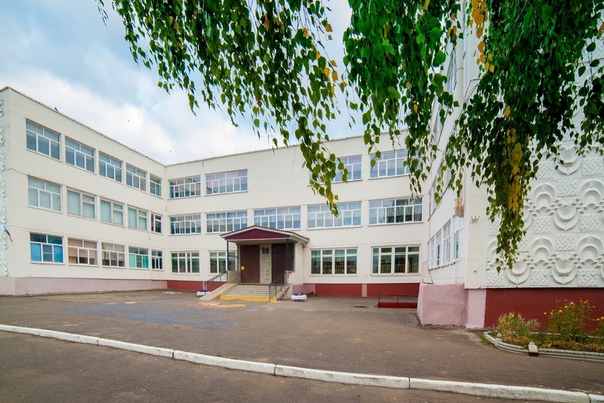 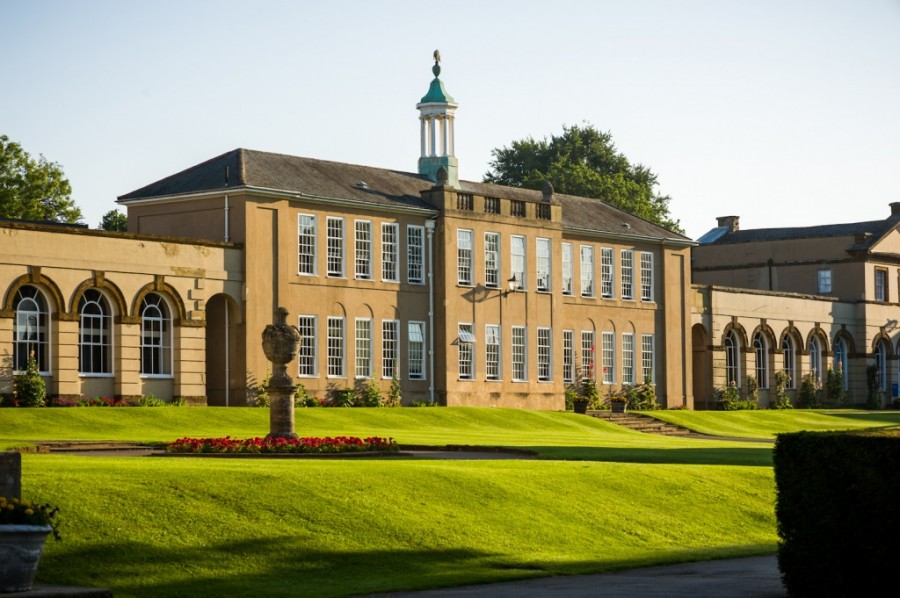 Спасибо за внимание!